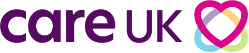 Edgbaston Manor
Zoe Steventon GM
Rebecca Kneller DM
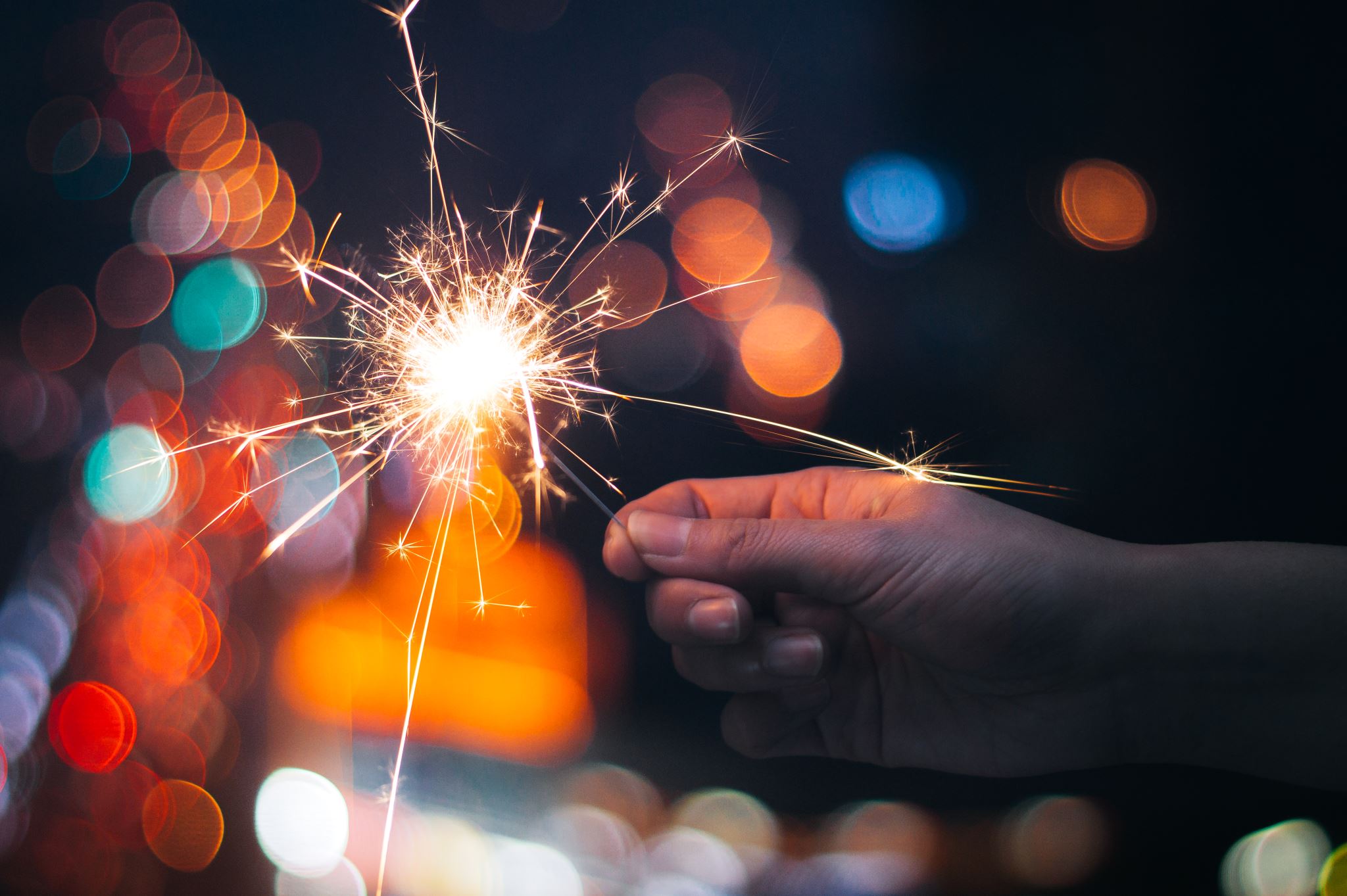 Manor Magic Moments
Purpose
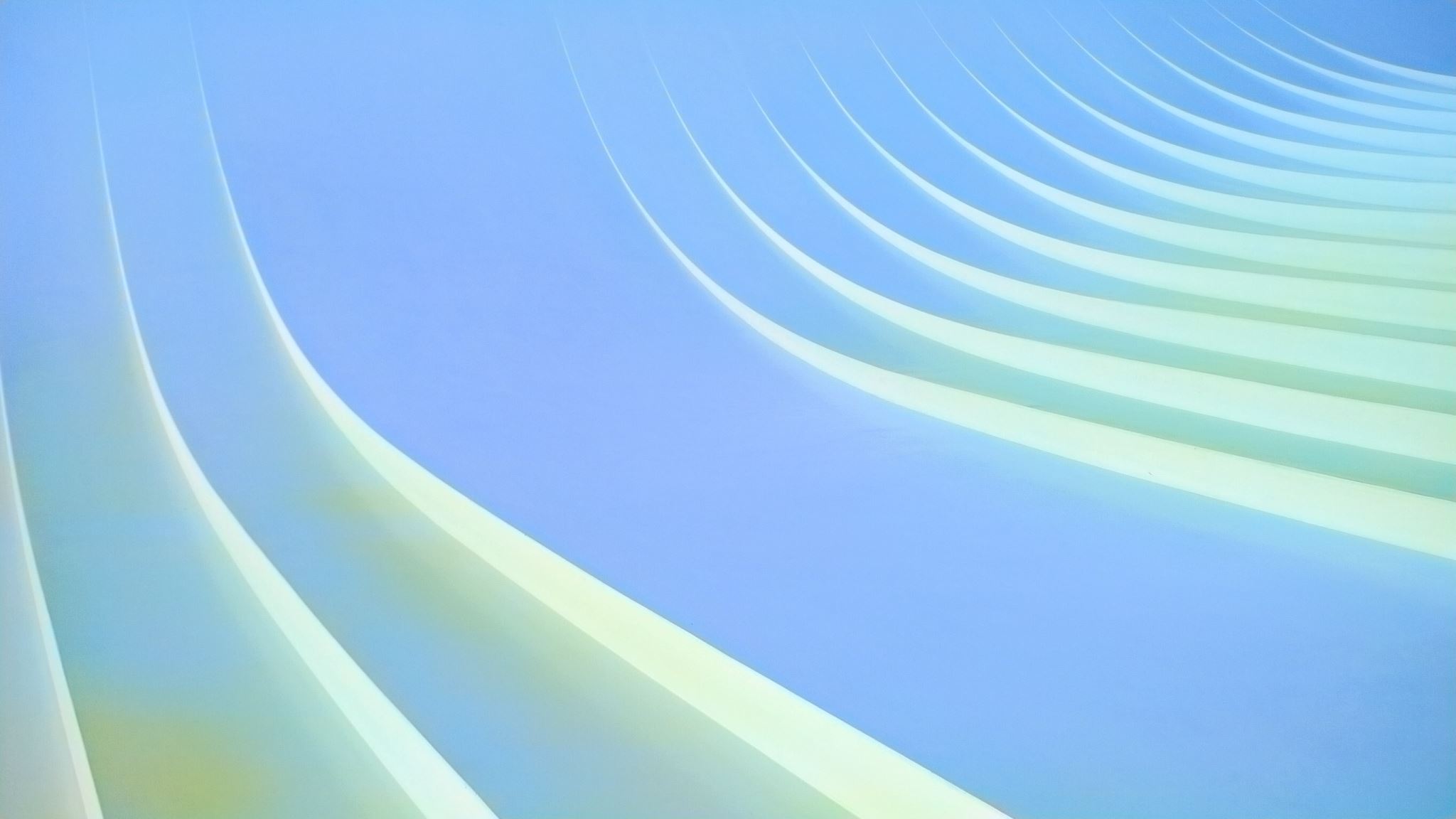 Manor Magic Moment Slip
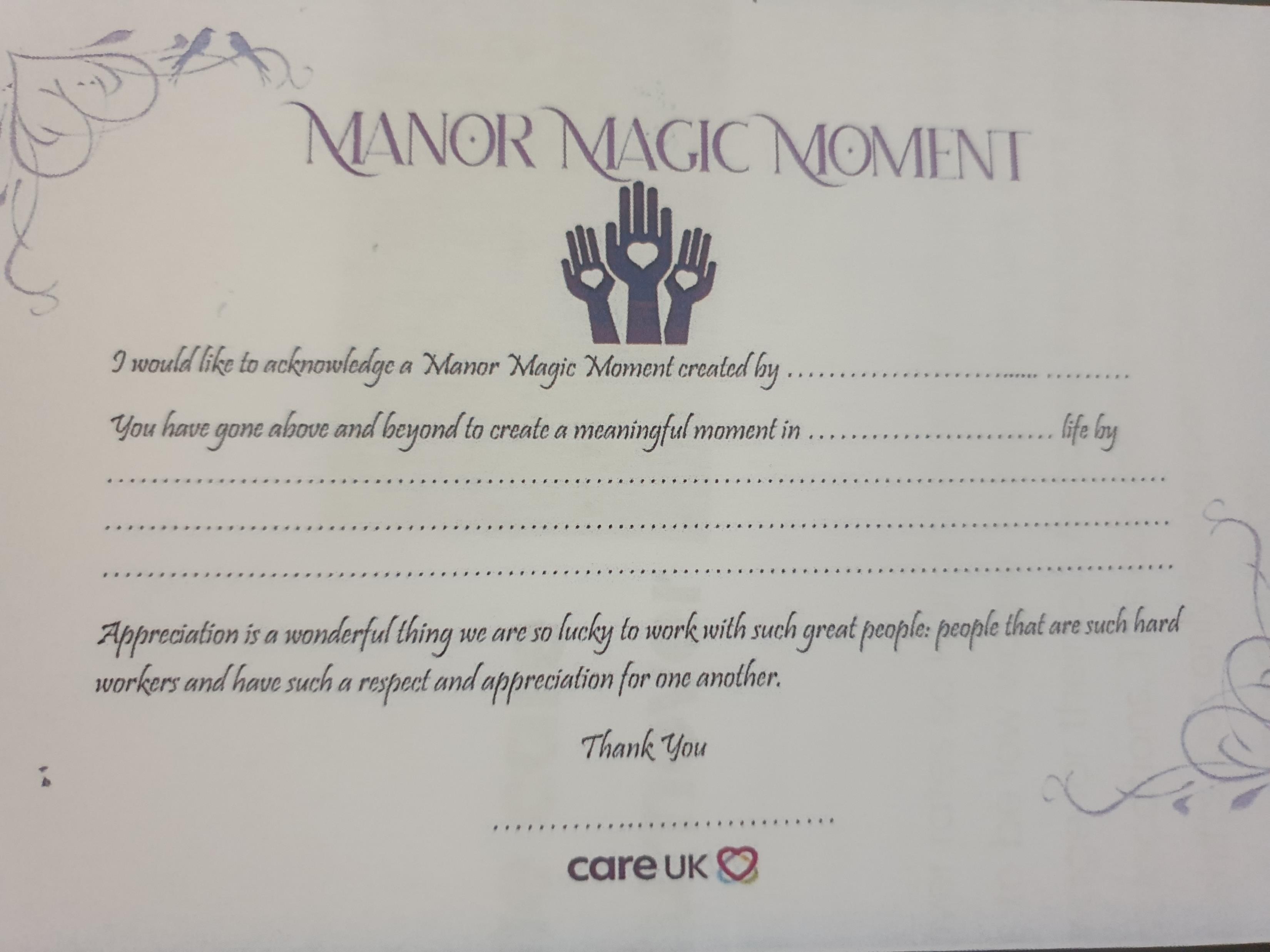 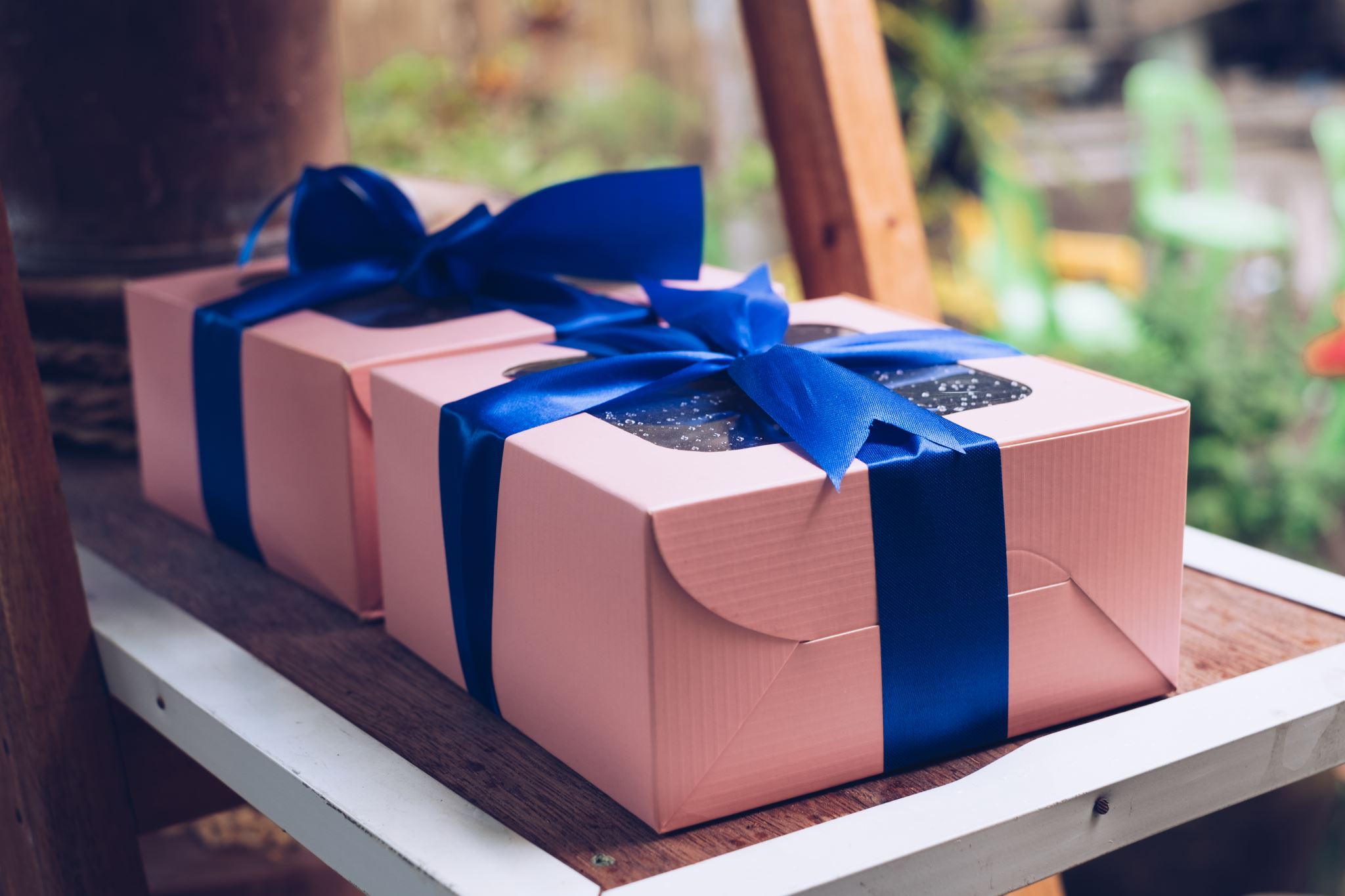 Gifts
Once a team member has been given a slip they can then bring it to the General Manager and redeem it for a gift.
Each slip is worth one gift so the more slips the more gifts!
A variety of gifts are purchased by the home for the team member to choose from.
The gifts
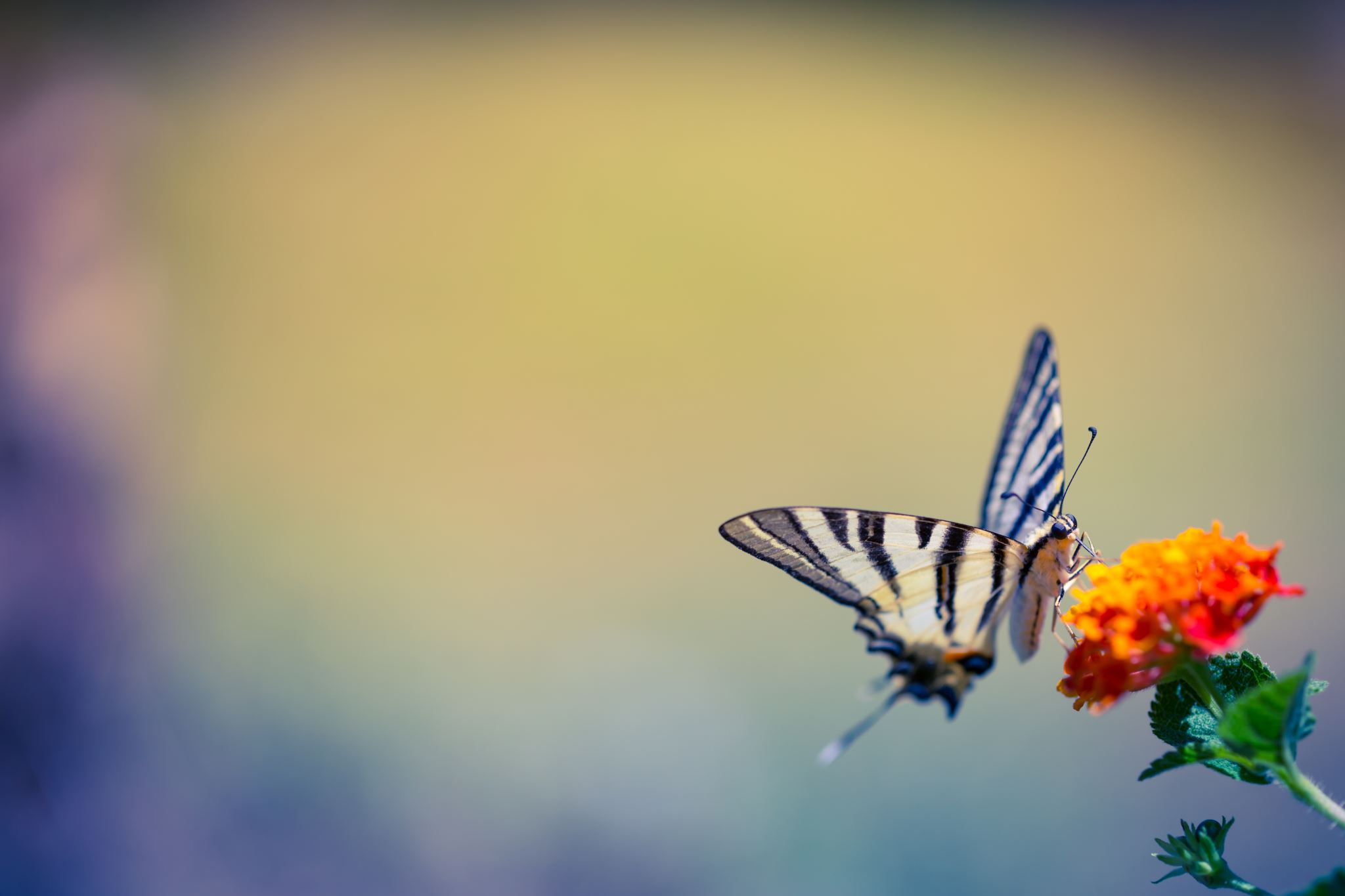 Butterfly moment.
This is given specifically by the DM for a team member that has gone over and above.
This is gift that is specific for that team member, something we know they like.
This is chosen by the DM.
GEM Awards
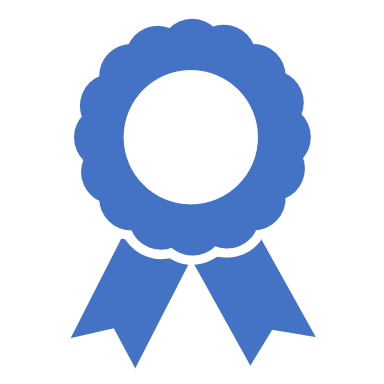 We have monthly GEM winners (going the extra mile)
Monthly winners get a certificate and a badge. The badges are for passion, teamwork or caring, part of the company vision.
There is also a regional GEM winner decided by the regional director.
Care UK Stars Awards
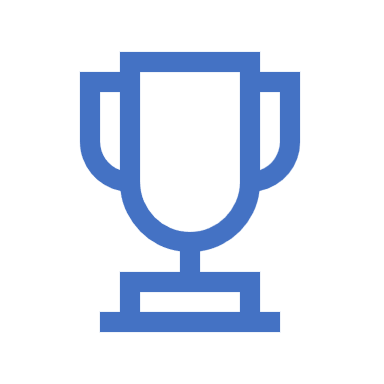 This is held annually
Covers the whole company
Induvial winners for best nurses etc
Winners for homes, most improved home etc.
Conference and evening of fun.
Why?
Current vacancies
Our turnover last year was 17%
Turnover
Over to you
Our last engagement score was 83% 
‘we feel supported and valued’
‘We work as a team’
Engagement
Residents
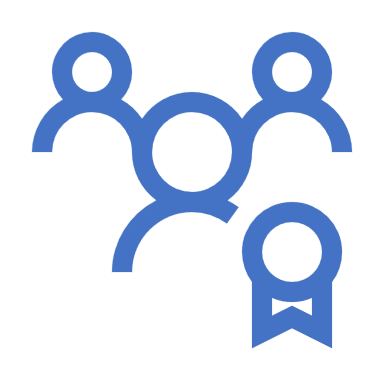 Ultimately our residents benefits from all of this.
Continuity of care
A team that really know them
An engaged team
A team that deliver.
A good CQC report April 2023
A green 95% CCG audit January 2023
Occupancy of 92%
Carehome.co.uk score of 9.7
Monitoring
Internal recognition/awards.
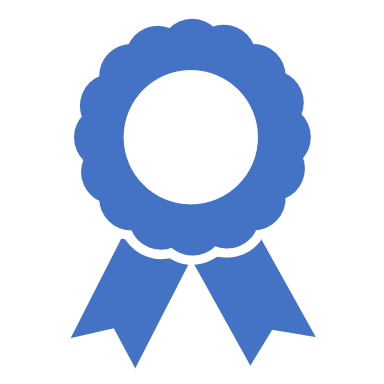 We have won home engagement 2018
Excellence award for engagement 2018 
Joy in service award 2018
Heart and soul award 2021
Care UK stars award 2022
The Awards
Thank you
Any questions?